TypeScript
1
TypeScript
Programming language
Free and Open Source Project
Developed and maintained by Microsoft
2
[Speaker Notes: https://www.icontemp.com/typ/


Course:
https://www.tutorialspoint.com/typescript/
https://learnxinyminutes.com/docs/typescript/ !!!!]
Why TypeScript
Problem with Javascript:
Example:
Functions parameters
Cannot enforce structure of objects
Complexity of application we are building today with JS
3
[Speaker Notes: https://www.icontemp.com/typ/


Course:
https://www.tutorialspoint.com/typescript/
https://learnxinyminutes.com/docs/typescript/ !!!!]
Why still javascript?
4
[Speaker Notes: https://www.icontemp.com/typ/


Course:
https://www.tutorialspoint.com/typescript/
https://learnxinyminutes.com/docs/typescript/ !!!!]
What to do so?
5
TS came on board
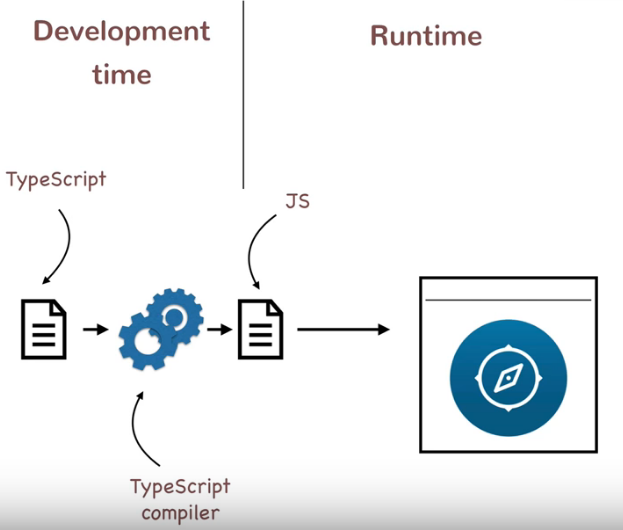 6
and Node JS…
7
TypeScript versus JavaScript
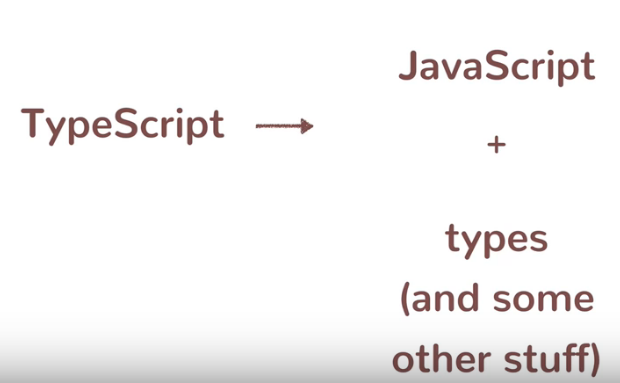 8
Get Up and Running with TS
Install Visual Studio Code
Install Node JS 
To compile TS
To run TS
Install the TypeScript Compiler
9
[Speaker Notes: https://www.icontemp.com/typ/


Course:
https://www.tutorialspoint.com/typescript/
https://learnxinyminutes.com/docs/typescript/ !!!!]
Node -v
Npm -v
Npm install typescript –g
tsc -v

To compile and run a new ts file:
tsc hello-world.ts
node hello-world.js
10
Type declarations
See code
11
TypeScript classes
class Person{
	firstName;
	lastName;
}
12
Methods and constructors
Overloading constructor is not allowed in TS.
13
Methods and constructors
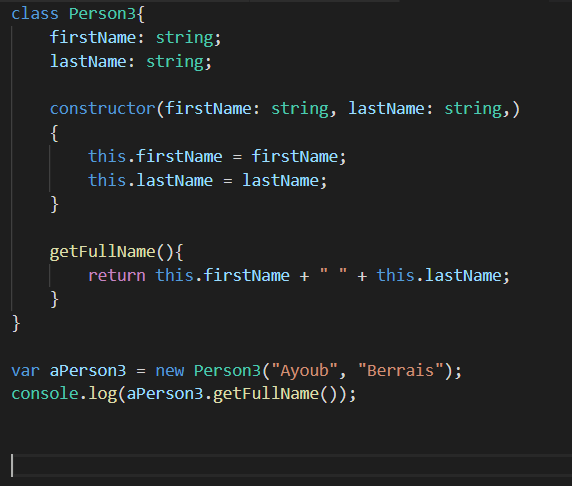 14
Inheritance and Polymorphism In TypeScript
15
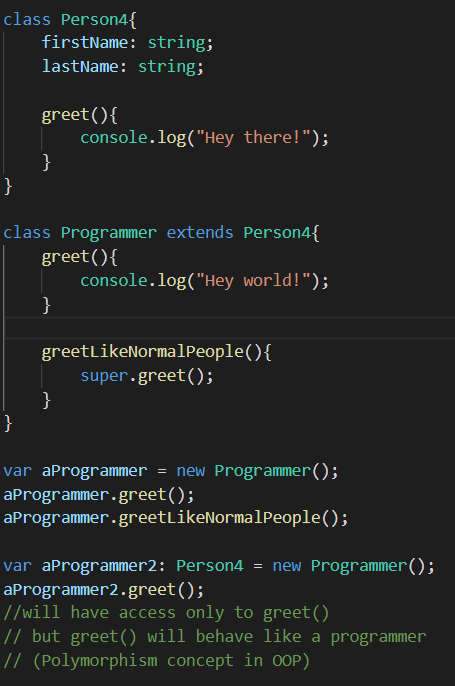 16
Interfaces and Duck Typing
17
Exercices
Java OO exercises in TS
18
https://training-course-material.com/training/Typescript#Exercise_4_.E2.8C.98
19
[Speaker Notes: https://www.icontemp.com/typ/


Course:
https://www.tutorialspoint.com/typescript/
https://learnxinyminutes.com/docs/typescript/ !!!!]
Angular 7
Angular
Angular (commonly referred to as "Angular 2+" or "Angular v2 and above")[4][5] is a TypeScript-based open-source web application framework led by the Angular Team at Google and by a community of individuals and corporations. Angular is a complete rewrite from the same team that built AngularJS.
21
Components
22
Old Approach
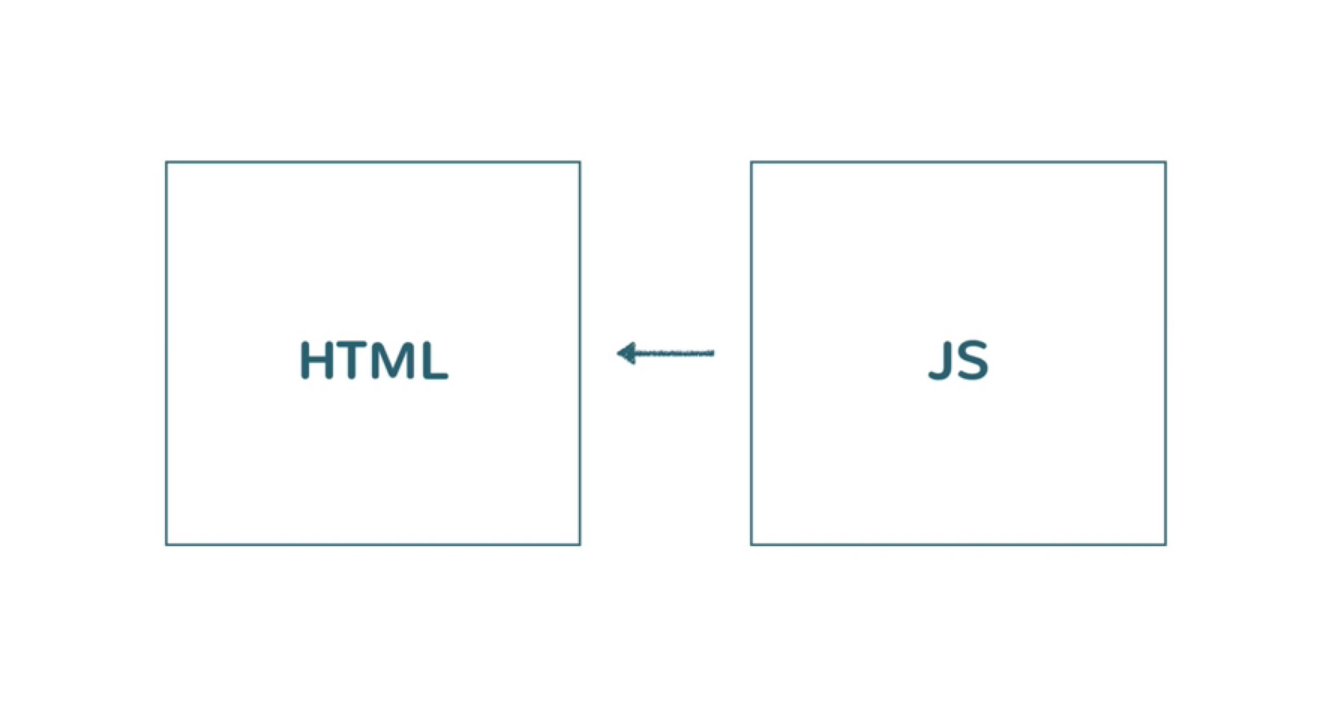 23
Old Approach
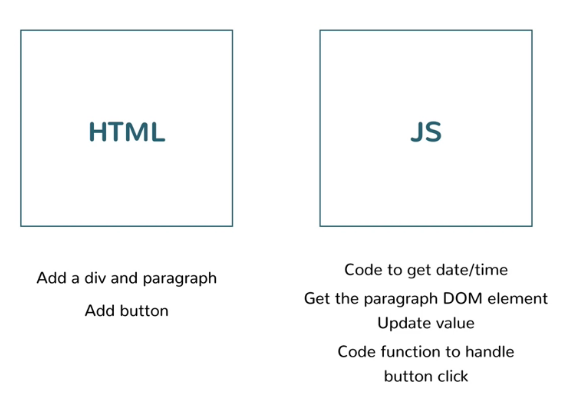 24
Component Based Model
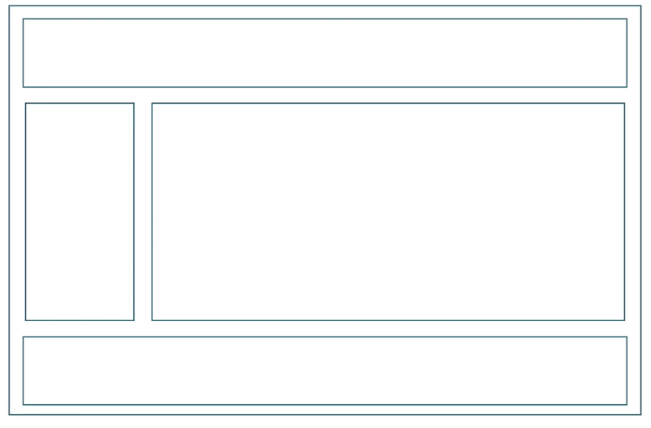 25
Component Based Model
Think in term of components
Component can be reused
Use a tag to declare your component so it can be reused
26
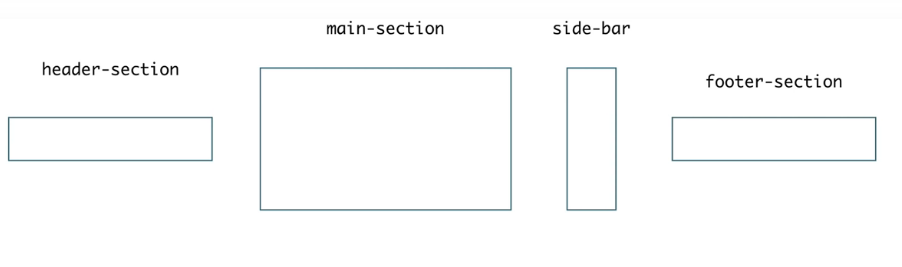 27
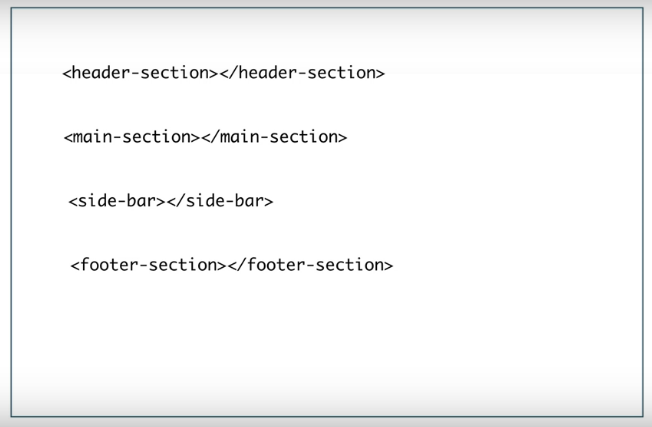 28
Subcomponents
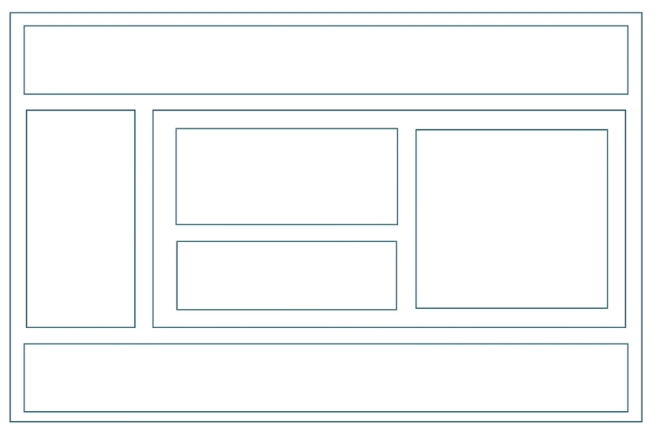 29
30
Structure of angular application
31
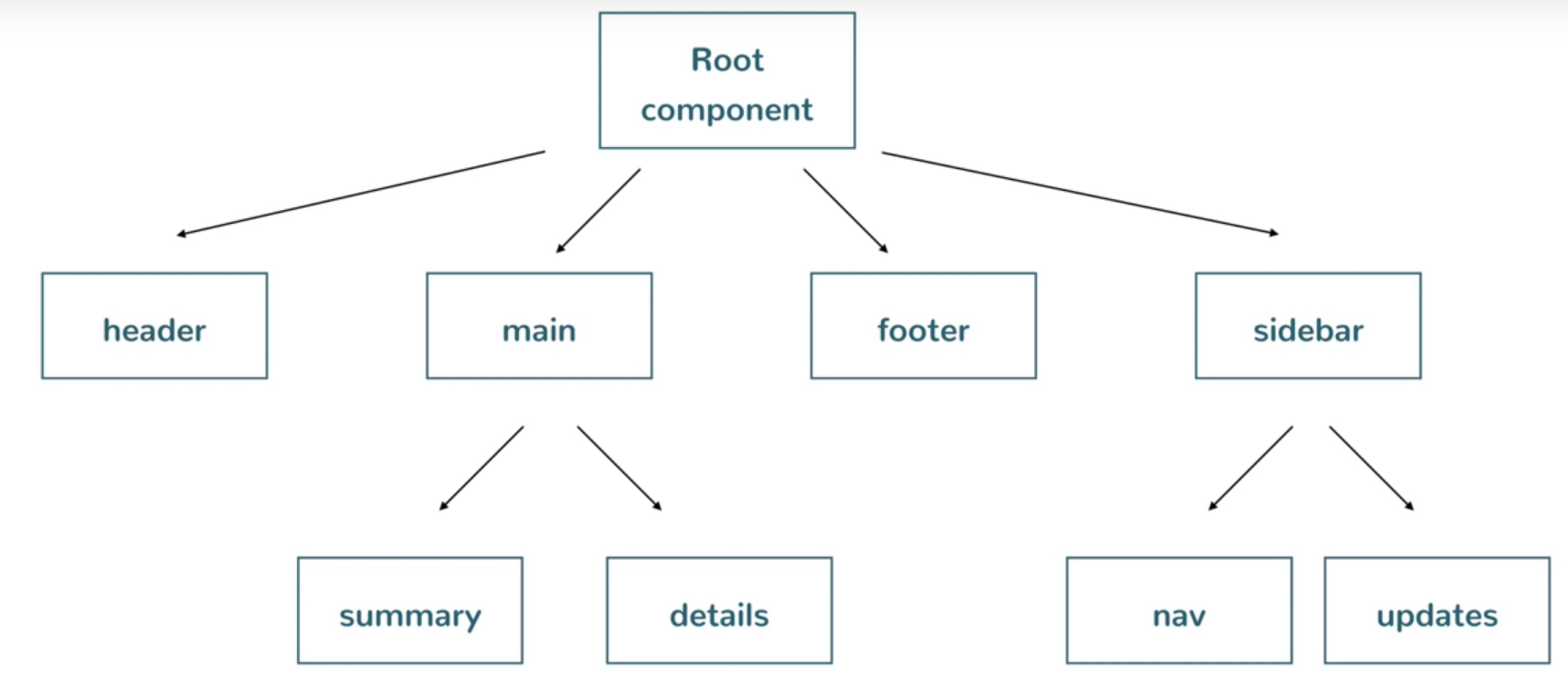 32
Back to Date use case
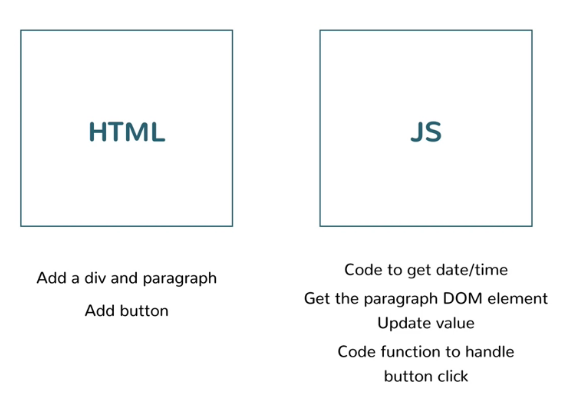 33
Date use case in angular way
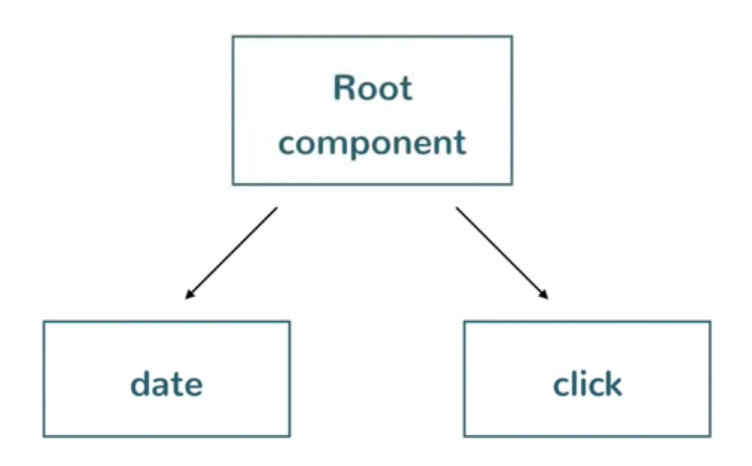 34
Setting up
Install NodeJS
Install Visual Studio Code
Install Angular CLI (Command Line Interface)
npm install @angular/cli –g
(sometimes should be inversed: npm install –g  @angular/cli)
ng version
35
[Speaker Notes: npm install @angular/cli@6.0.0]
Setting up
36
Creating and running a project
ng new first-project
Open Visual Studio Code, Open this directory, and see the project hierarchy
ng serve (to run the server)
See http://localhost:4200/
37
Examine src folder
Examine 	 inside it
Look at <app-root></app-root> (the root component)
You can see that component under app folder
38
Open html file and observe 
Welcome to {{ title }}!
Change something (for example !!! instead of !)
Look again at the browser without refreshing => you will see the change
=> There is one to one mapping
Look at the ts file (app.component.ts)
Change “first-project” by “my first-project”
You will change on the browser without refreshing
39
Remark: app.component.spec.ts: for unit tests
Let’s get rid of all html content to build our own content
(Look at html => become empty)
40
Create new component
Stop the server
Create new component : 
ng generate component hello-world
=> creates 4 files and updates app.module.ts on root of app folder
Look at created html file
Look at created ts file
Look at app-hello-world selector
41
Go to app.component.html
Fill it this sway
<h1>Hello</h1>
<app-hello-world></app-hello-world>


<h1>Hello</h1>
<app-hello-world></app-hello-world>
42
Let’s get back to date example
Create a date component 
ng generate component date
Add new component to main html page and see how it is rendered
Let’s observe together content of ts script of date
TS script is the entry point for the component in angular
43
Try to change the html tag name
Try to change the html file name
44
Binding data from component class
45
Data Binding
Add in date ts component 
message: string = "hello";
Reference it in date html file:
date works! {{message}}
Now chage message to 
message: string = new Date().toDateString();
See the change directly applied in html page: This is data binding
46
Data Binding
Data Binding in Angular refers to binidng the data in the component instance to the HTML template. Any change to the data automatically get updated in the view.
47
Data Binding and async
Now we'll use an async operation (`setInterval`) to dynamically update the date component's displayed value, so that it shows updates to the time value every second.
48
Data Binding and async
Change 
dateMessage: string;
constructor() { 
let currentDate = new Date();
this.dateMessage = currentDate.toDateString() + ' ' + currentDate.toLocaleTimeString();
}
<p>
date works! {{dateMessage}}
</p>
49
Data Binding and async
Now include it in a fat arrow functions:
dateMessage: string;
constructor() { 
setInterval(()=>{
let currentDate = new Date();
this.dateMessage = currentDate.toDateString() + ' ' + currentDate.toLocaleTimeString();
}, 1000);
}
50
Template Interpolation
the 'double-curly’ triggers angular to do interpolation
Evaluation
{{ 1 + 1 }}

Looking at what corresponds to what you write
51
Template Interpolation
What is inside is not a TS expression inside.
{{ addNumbers(someNumber, 6) }}
Above expression will not compile inside ts script. IT should be rather:
addNumbers(a: number, b: number)
{
return a + b;
}
someOtherMethod()
{
this.addNumbers(this.someNumber, 6);
}
52
Templates and Data Binding
53
Looping with ngFor
Create second project second-project
Clear default html and ts 
Create address-card component 
Create address info in html
Now I don’t want to hard code them. 
Create user (any) with properties: name; title, address, phones
54
[Speaker Notes: ng new first-project
ng generate component first-component]
Looping with ngFor
Now display them in html using curly braces.
We will need a for loop to display all phone numbers
<p *ngFor="let phoneNumber of user.Phone">{{phoneNumber}}</p>
55
Using ngIf
<div *ngIf="user.Phone.length">
<p>Phones:</p>
<p *ngFor="let phoneNumber of user.Phone">{{phoneNumber}}</p>
</div>
56
Passing inputs to components
import { Component, OnInit, Input } from '@angular/core';

@Input('name') userName: string;

// Initialization should be here:
ngOnInit() {
}

//dynamic name inside ngOnInit()
name: this.userName,

<app-address-card name="Ayoub Berrais"></app-address-card>
57
Using ngOnInit Lifecycle hook
Remark that previous init was not possible in constructor, but rather in ngOnInit(). 
See here:
https://angular.io/guide/lifecycle-hooks
58
Passing member variables to components
Create user.model.ts:
export class User{
    name: string;
    designation: string;
    address: string;
    Phone: string[];
}
59
Passing member variables to components
user: any;
@Input('user') userObj: User;
constructor() { 
}
ngOnInit() {
this.user = {
name: this.userObj.name,
title: "Software Developer",
address: "1234, Main St, Lac1, 1053",
Phone:[
"123-456-7890", 
"987-654-3210"
]
}
}
60
in address-card.component.ts
user: any;
@Input('user') userObj: User;
constructor() { 
}
ngOnInit() {
this.user = {
name: this.userObj.name,
title: "Software Developer",
address: "1234, Main St, Lac1, 1053",
Phone:[
"123-456-7890", 
"987-654-3210"
]
}
}
61
in app.component.ts
user: User;
constructor()
{
this.user = new User();
this.user.name = "Foo Bar";
this.user.designation = "Software Engineer";
this.user.address = "1000, Main Street, City";
this.user.Phone = [
"123-456-7890",
"987-654-3210"
]
}
62
in app.component.html
<app-address-card [user]="user"></app-address-card>
63
Styling Angular components
Add class attributes to address-card.component.html
<!-- Styling Angular components -->
<div class="address-card">
<h1 class="name">{{user.name}}</h1>
<h3 class="title">{{user.title}}</h3>
<p class="address">{{user.address}}</p>
<div class="phone" *ngIf="user.Phone.length">
<p>Phones:</p>
<p *ngFor="let phoneNumber of user.Phone">{{phoneNumber}}</p>
</div>
</div>
64
Styling Angular components
Fill some css rules in address-card.component.css

CSS is applied only to the component context. It will never be applied outside of it.
If you want general styling to all components, you should make it in style.css on root of the project

<app-address-card [user]="user"></app-address-card>
<div class="title">This is just a css test</div>
65
Handling click events
We'll now implement some interactivity by adding a button and having its click event trigger showing and hiding of a div. You'll learn how to wire in member methods to be executed on user events and how you can affect component state with them.
66
Two way data binding
We will learn how to use the `ngModel` directive to achieve two way data binding between the view and the component class. Learn how to bind a text input element to a member variable of your component class.

<input type="text" [(ngModel)]="inputText">
Using Banana in a Bracket

Don’t forget to import FormsModule in app.module.ts
import { FormsModule }   from '@angular/forms';
  imports: [
     …
    FormsModule
    …
  ]
67
Services
68
What to learn
We will learn about services in Angular. Create services and inject them into components using dependency injection. Use the HttpClient service to make REST API calls and receive responses.
69
Creating and using multiple modules
We'll now examine the module file we've ignored all along in this course. You'll understand what Angular modules are and how you need to declare components that you need to be a part of a module. Learn how `NgModule` makes a class an Angular module.
70
ng new THIRD-PROJECT
Look at app.module.ts

ng generate module view
ng generate component view/view-component

Try to use <app-view-component/> inside app.component.html
=> will not work (See errors in console)
71
Should import it in app.module.ts
imports: [
BrowserModule,
ViewModule
],
Test it => still will not work
72
Should export the component also in view.module.ts:
exports: [
ViewComponentComponent
]

=> Now will work
73
Creating a service
If you want to create business services which have vues you wan create services.
ng generate service test

@Injectable => Angular Service
@NgModule => Angular Module
@Component => Angular Component
74
Creating a service
To use the service, it should be declared in module (in provider list).
providers: [TestService],

Let’s create a simple utility method in the service
How to use this service? should use Dependency Injection (DI)
75
DI
Dependency injection improves the reusability of your code by decoupling the creation of the usage of an object. That enables you to replace dependencies without changing the class that uses them. It also reduces the risk that you have to change a class just because one of its dependencies changed.
Dependency injection is a pattern through which to implement IoC, where the control being inverted is the setting of object's dependencies. The act of connecting objects with other objects, or “injecting” objects into other objects, is done by an assembler rather than by the objects themselves.
76
Using the service
Now look how we called the service in constructor of AppModule
constructor(private svc: TestService){
this.svc.printToConsole("Got the service");
}
77
Service Injection Context
Use the service in view component (in another module)
=> Services are provided for all modules (not like components)

All services become part of Shared Service Space (referenced as Dependency Injection context)
78
Making REST calls with HttpClient
Now we will learn how to use the inbuilt service `HttpClient` to make REST API calls and get data from external APIs.

Import the HttpClientModule in any of your modules (will do it in App module).
Update the App contructor to get http response.
Use Observale
79
Extending the sample app
Make user name of previous app dynamic (entered by the user)
80
Building an Angular project
See all js files that are loaded when loading an url

ng build
// look at dist folder that is created

npm install http-server –g
// host a directory on your machine as if it is hosting on CDN (Content delivery network)
81
Building an Angular project
http-server dist/THIRD-PROJECT/
// we will launch a server without ng serve

ng build -–prod
// to make optimization + minification + create hashes…
82
Routing
83
84
85
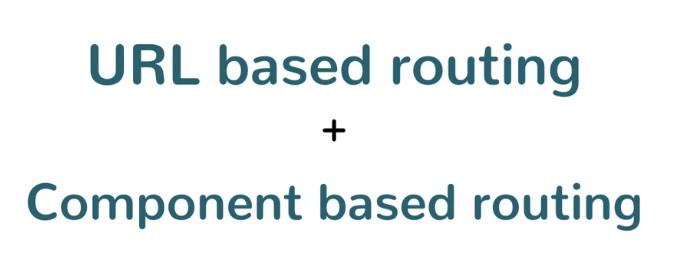 86
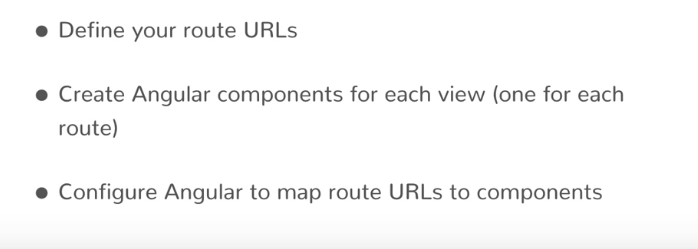 87